Távoktatási rendszerek
A kurzus tartalma
1. modul. Távoktatási rendszerek
2. modul. Jogi szabályozás
3. modul. A távoktatás alapelvei
4. modul. Web-alapú tanuláskezelő rendszerek
LMS
CMS
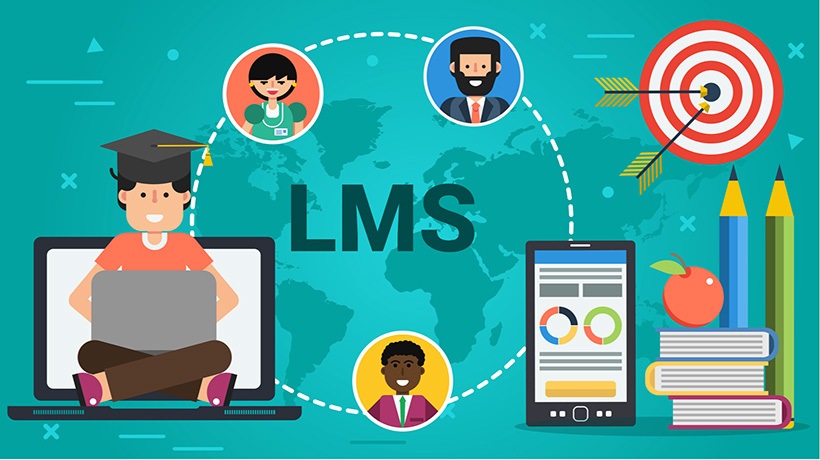 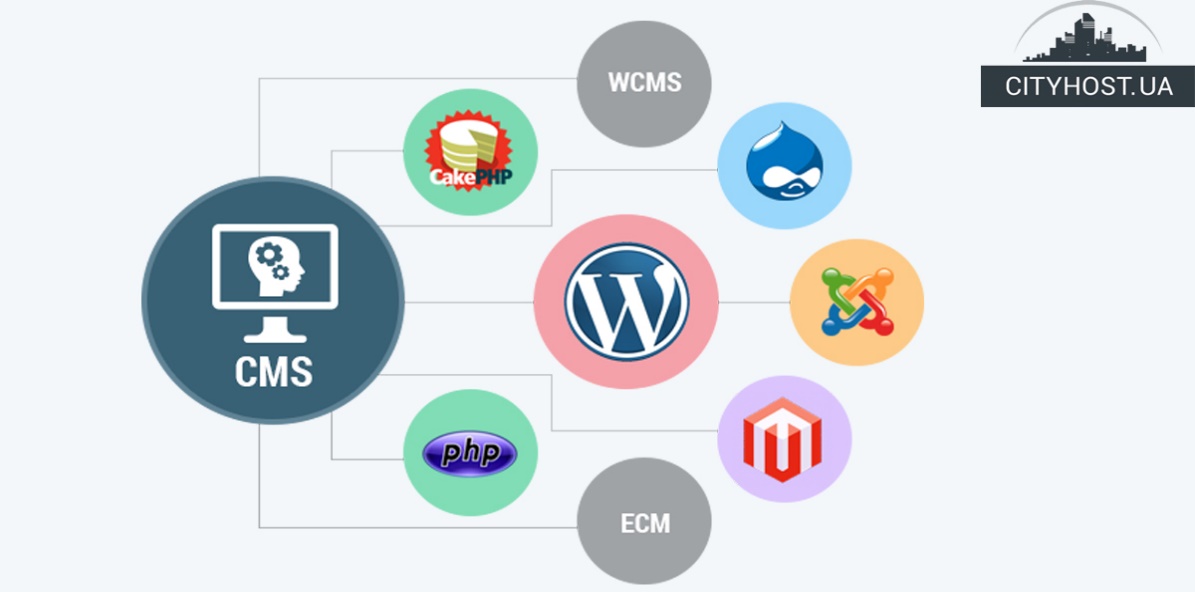 VLE
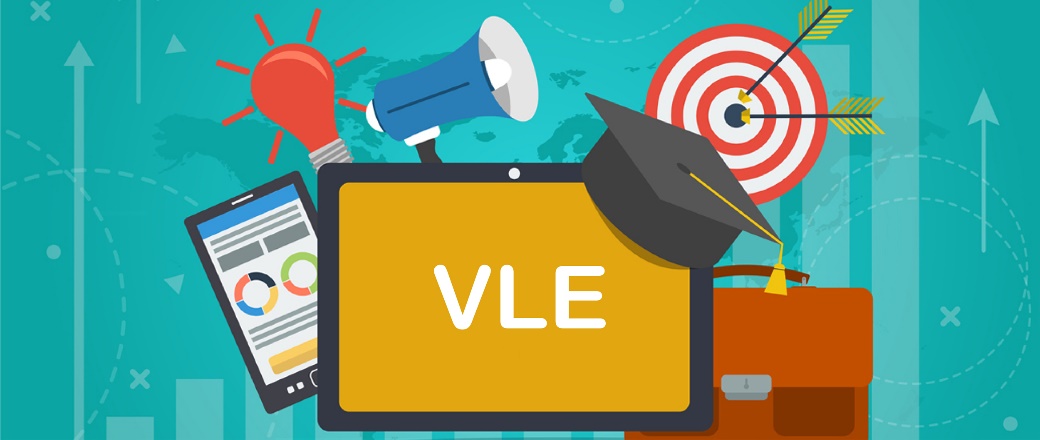 A Bloom-féle taxonómia rendszer régi és új értelmezése
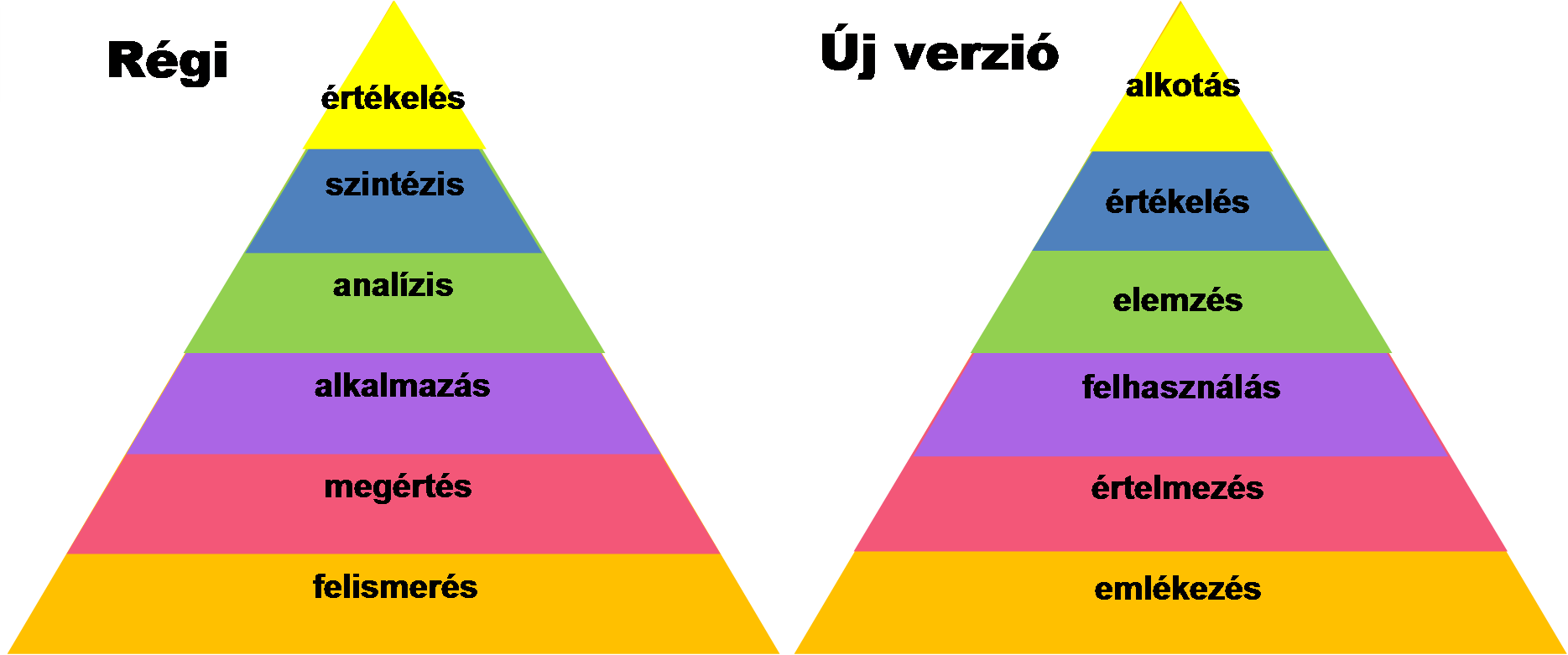 Moodle, Google Classroom, MS Teams, Blackboard, ATutor, eFront
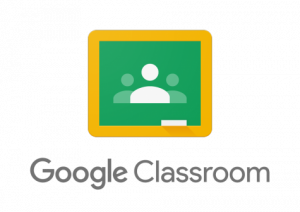 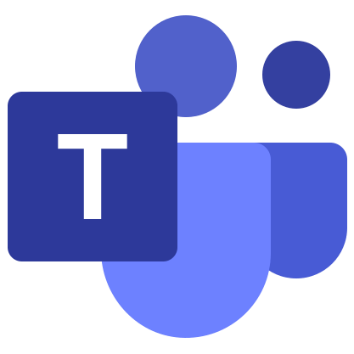 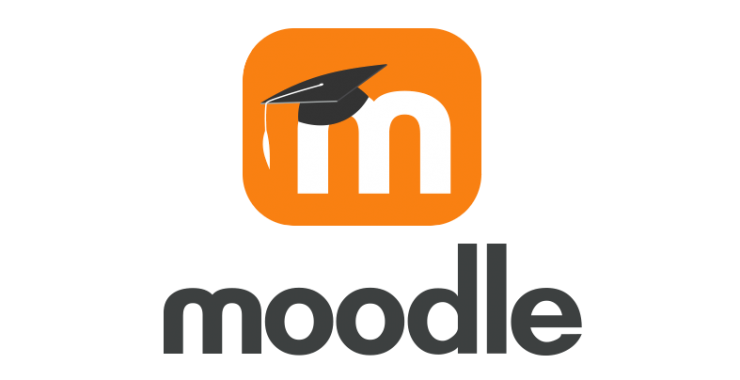 Microsoft Teams
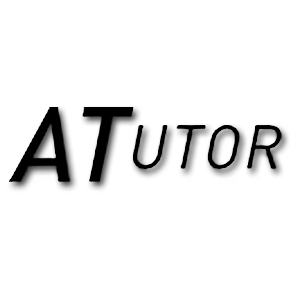 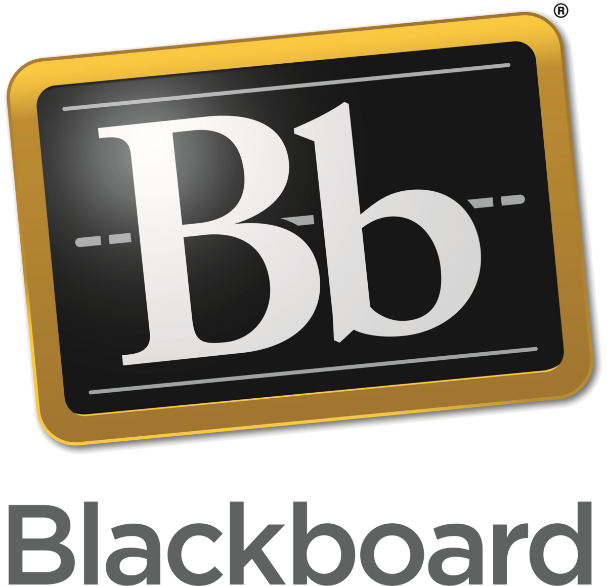 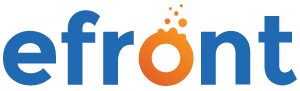